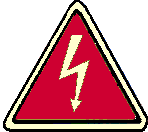 Évaluation recyclage
1
Les dangers de l’électricité
2
[Speaker Notes: Conseil :
Attention à la différence entre :
Je peux …………….
Je dois ………….]
Les appareillages
3
Les zones d’environnement
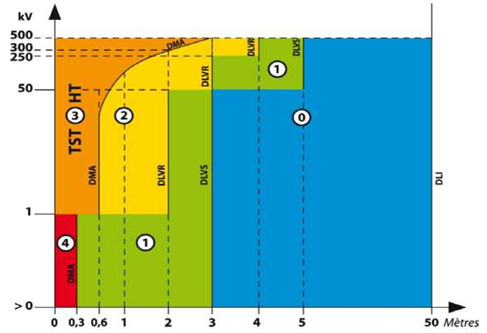 4
Les zones d’environnement
5
Les limites (domaine b2v)
6
Les limites (domaine b2v)
7
Les limites (domaine bR)
8